Ambulante drugszorg Asse/Halle/Dilbeek
Geoffrey Persyn 
Netwerkbeurs, 5 oktober 2021
De Spiegel
Residentiële afdelingen
Ontwenningsprogramma en therapeutische gemeenschap 
Kessel-Lo 
Meer informatie hierover vind u op de website: www.despiegel.org 

Ambulante drugszorg 
Drie vestigingen: Asse, Halle en (binnenkort) Dilbeek
Ambulante werking van De Spiegel
Individueel & ambulant 
betrekking context mogelijk
 
RIZIV – conventie
cliënten betalen €1,85 remgeld (verhoogde tegemoetkoming = €0)
Voorwaarde: cliënt is aangesloten bij mutualiteit 

Multidisciplinaire werking 
Psychologen, maatschappelijk werkers, verpleegkundige, artsen en een assistent psychiater
Doelgroep
Iedereen die moeilijkheden ervaart door het gebruik van illegale drugs (cannabis, amfetamines, cocaïne, heroïne,…)  en/of medicatie (benzodiazepines, slaapmiddelen, pijnstillers, …)

Geen leeftijdsbeperking (dus ook jongeren)
Geen regionale beperking (cliënten uit Oost-vlaanderen, Vlaams-Brabant, Brussel en Antwerpen)
Werken met het netwerk van de cliënt
Ook gedetineerden
Ook problematische gebruikers
Dubbel diagnose mogelijk 
Exclusie: enkel alcohol-afhankelijkheid (zonder bijkomende afhankelijkheid van middelen/medicatie)
Drie vestigingen
Asse: centraal aanmeldpunt, team van 10 (deeltijdse) hulpverleners: psychiater, artsen, psychologen, maatschappelijk werkers, psychiater assistent, orthopedagogen,..

Gemeenteplein 19, 1730 Asse
02 453 22 42
Drie vestigingen
Halle: antennewerking, subteam van 5 (deeltijdse) hulpverleners

August Demaeghtlaan 30, 1500 Halle
02 453 22 42

2 vestigingen vormen samen één team met een maandelijks gezamenlijk vergadermoment
Drie vestigingen
Opstart nieuwe vestiging Dilbeek: subteam van 3 (deeltijdse) hulpverleners 

Gelegen op de welzijnscampus Nieuwenbos, Bosstraat 84, te Dilbeek (Groot Bijgaarden). 
Hier bevindt zich ook een sociaal restaurant, zitdagen van het CAW, er is een centrum voor basiseducatie en nog veel meer: https://www.dilbeek.be/nl/welzijnscampus

Opstartdatum nog niet gekend: aanmeldingen gebeuren ook via het centrale nummer van Asse: 02 453 22 42
Aanmeldprocedure
Aanmeldingen gebeuren bij voorkeur telefonisch, op het nummer 02 453 22 42. Je zal doorverbonden worden met één van onze begeleiders die je zo snel mogelijk een afspraak zal regelen. 

Eénder wie kan aanmelden, MAAR voorkeur naar rechtsreeks contact met de cliënt indien mogelijk

Er is geen doorverwijzing nodig, rechtstreeks aanmelden kan
Begeleiding
Hulpvraag  en behandeldoelen zijn variabel: wel of geen abstinentie bereiken, intensieve therapie of eerder laagdrempelig, langdurend, kortdurend, met begeleiding van netwerk of zonder, … 

Mythe (!): We werken niet uitsluitend rond het middelengebruik, maar ook rond alle rand-problematieken: klinisch (dubbeldiagnose), sociaal-maatschappelijk, medisch, psychosociaal, … 

De begeleidingsgesprekken en consultaties vinden telkens plaats tussen 09:00 en 21:00.
Specifieke werkingen
Cocaïneproject 
Verslaving aan cocaïne en wens om te stoppen
Intensieve behandeling
de eerste 3 maanden 3x/week (nadien 2X/week) voor behandeling naar De Spiegel te komen 
Community Reinforcement Approach (CRA) + vouchers (beloningspunten). 
Gericht op veranderingen aan te brengen in je levensstijl 
realiseren dit doel via het belonen van gedragsveranderingen: bij negatieve urinecontrole/speekseltest krijgt cliënt voucher 
Voucher = een geldbedrag: wat ermee gekocht wordt is in samenspraak met therapeut (vb. fitnessabonnement) 

Meer info: https://despiegel.org/nl/afdelingen/specifieke-werking/cocaineproject/
Specifieke werkingen
Ambulante substitutietherapie
Afhankelijkheid van Opiaten (heroïne, codeïne, morfine,..) 
Substitutietherapie met Methadon of Suboxone
vangt de ontwenningssymptomen op waardoor men niet langer constant naar een opiaat op zoek moet gaan om niet ziek te worden. 
Drang naar het opiaat vermindert 
Deze medicatie biedt dan ook de mogelijkheid om het heroïnegebruik (of ander opiaatgebruik) te verminderen of te stoppen

Meer info: https://despiegel.org/nl/afdelingen/specifieke-werking/substitutietherapie/
Specifieke werkingen
Spuitenruil 
Schadebeperkend aanbod
Naalden, lepels, steriel water en alcoholdoekjes ter beschikking 
Terugbrengen van gebruikte spuiten in een daarvoor voorziene container
Gebruikers kunnen tijdens de openingsuren in ons centrum terecht aan het onthaal om zich in het gevraagde materiaal te voorzien. Indien de persoon dit wenst kan hij/zij een afspraak krijgen bij een verpleegkundige voor medische vragen.
Ook niet-cliënten kunnen gebruik maken van dit aanbod

Meer info: https://despiegel.org/nl/afdelingen/specifieke-werking/spuitenruil/
Vragen?
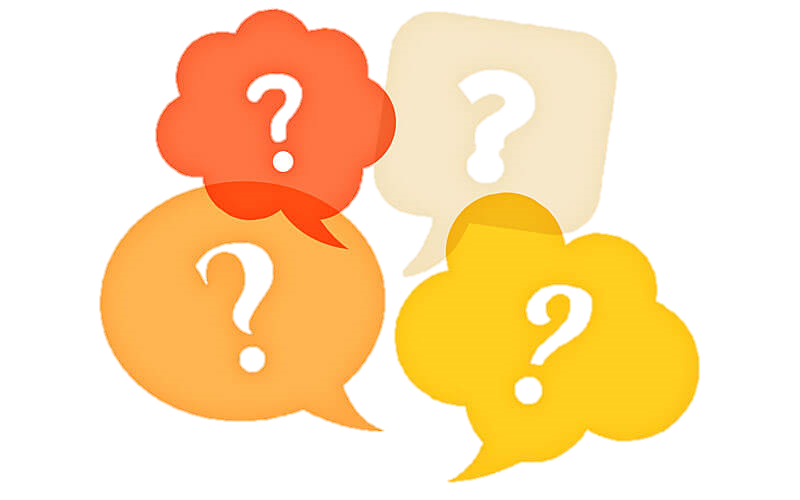